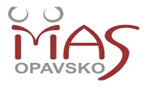 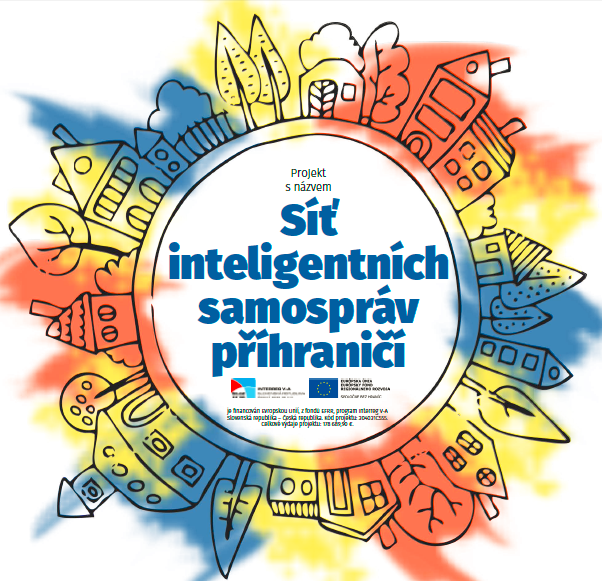 S mobilním turistickým průvodcem
Jedeme všichni 

Ing. Jiří Krist  a  Bc. Petr Chroust

Martin, Slovensko
11. - 12. 5. 2018
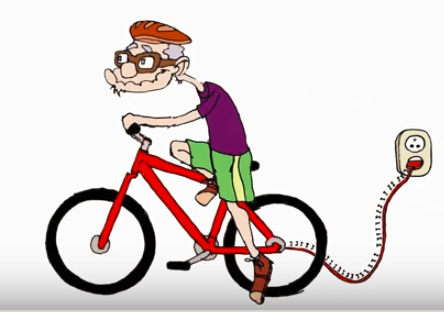 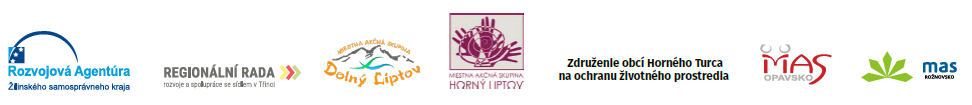 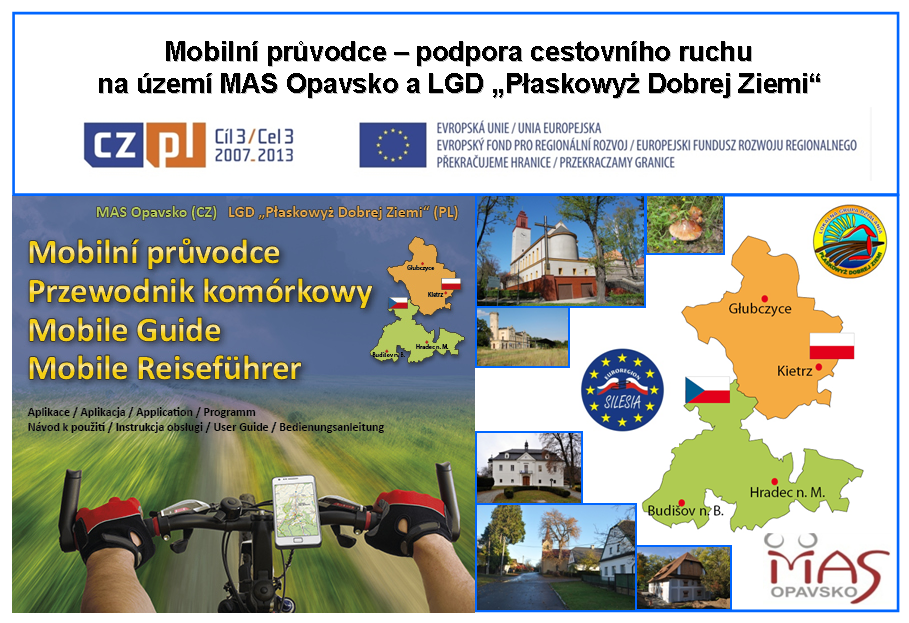 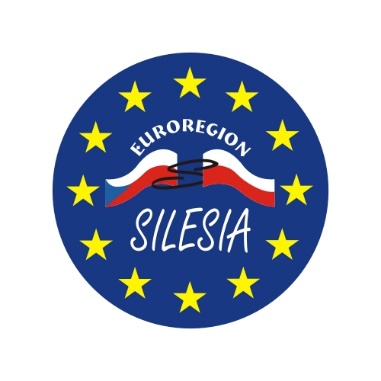 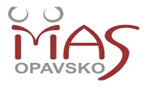 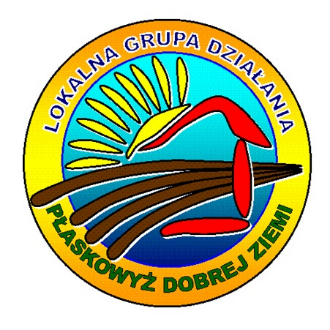 Použití a užitečnost - availability
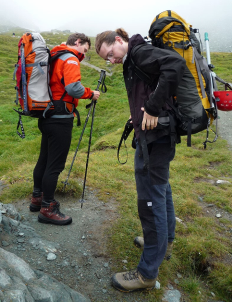 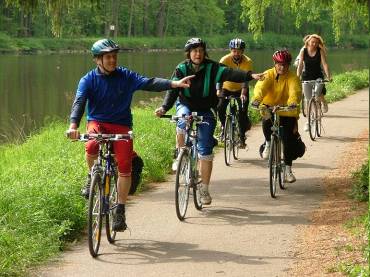 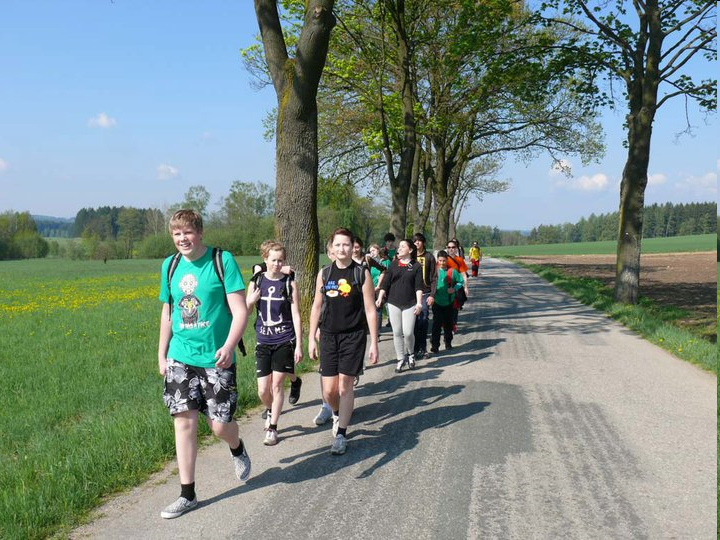 Pěší turistika
walking
Cykloturistika
biking
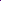 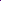 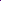 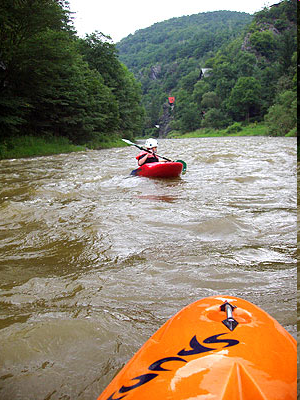 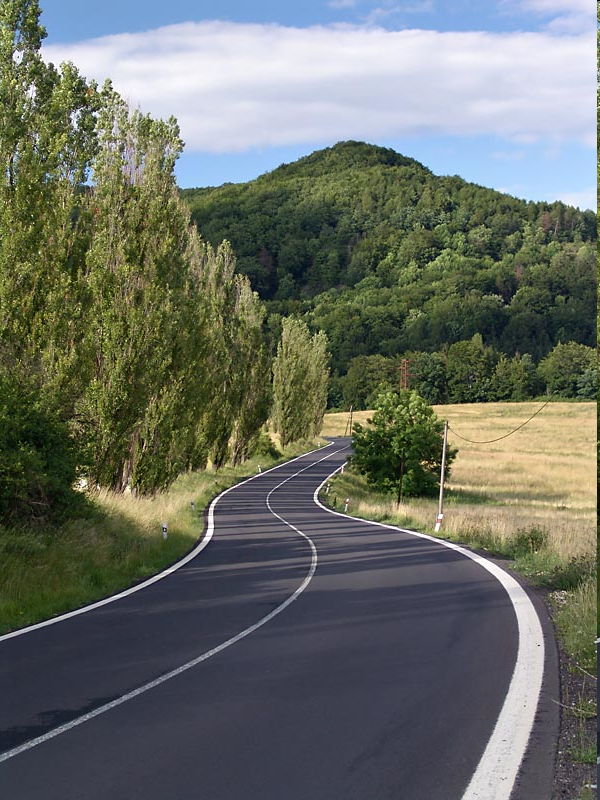 Vodní turistika
rafting
Hipoturistika
horse riding
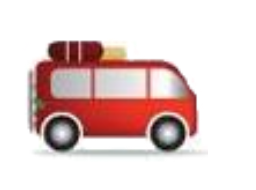 Autoturistika
motoring
Další …
etc.
Hlasový a obrazový průvodce po regionu
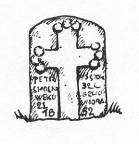 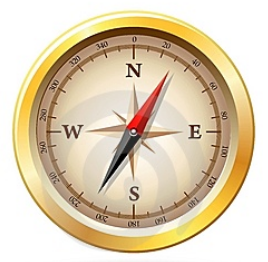 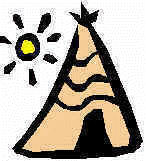 Body zájmu, turistické cíle - (POI) - points of interest
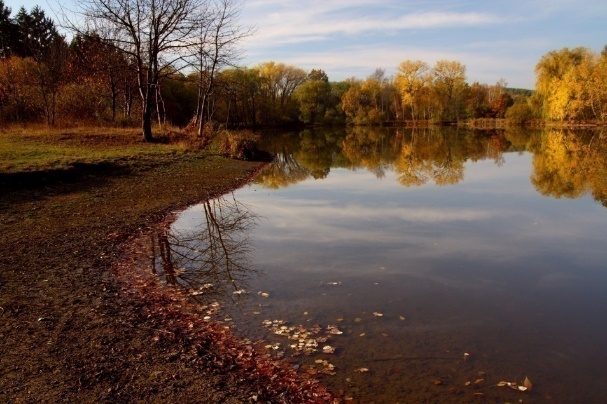 Přírodní bohatství
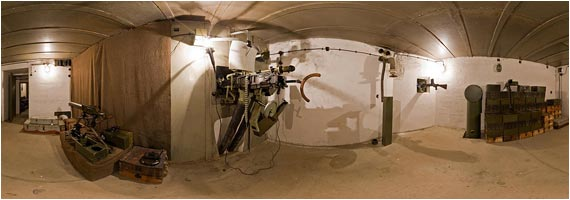 Kulturní dědictví
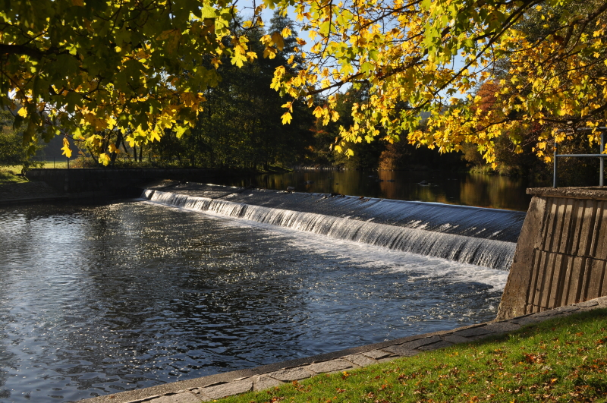 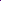 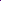 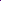 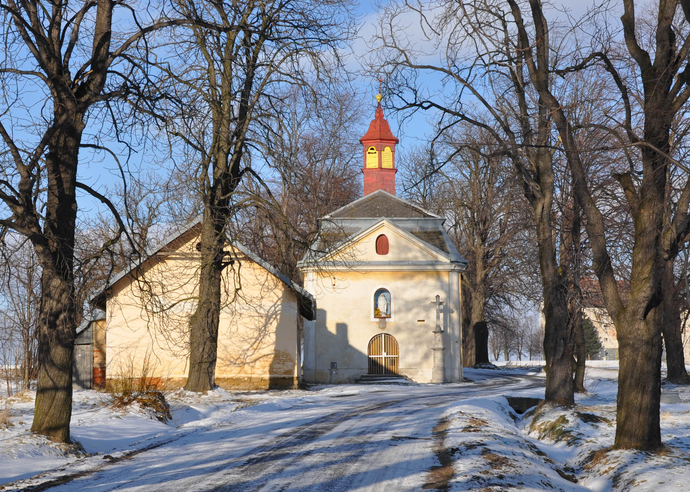 Služby a zážitky
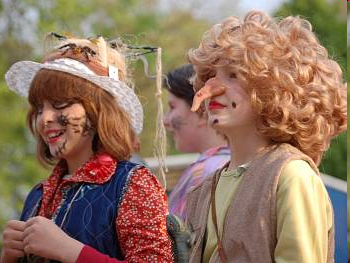 Wiki přístupy a sociální sítě
nabídka / poptávkabusiness
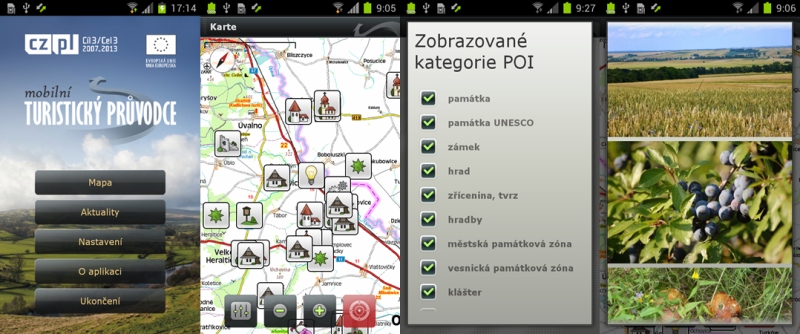 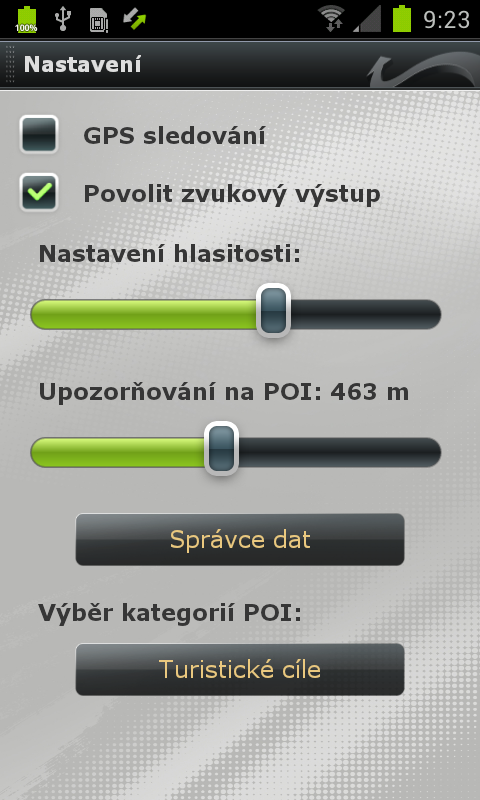 Mobilní průvodce
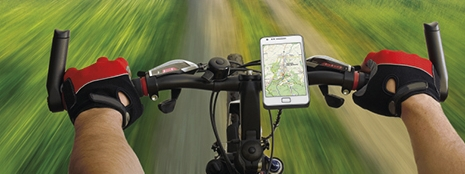 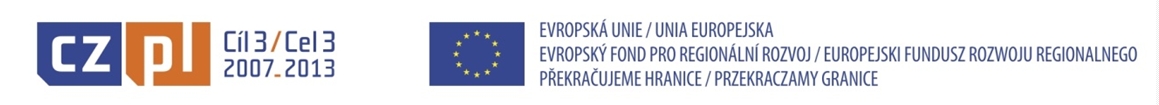 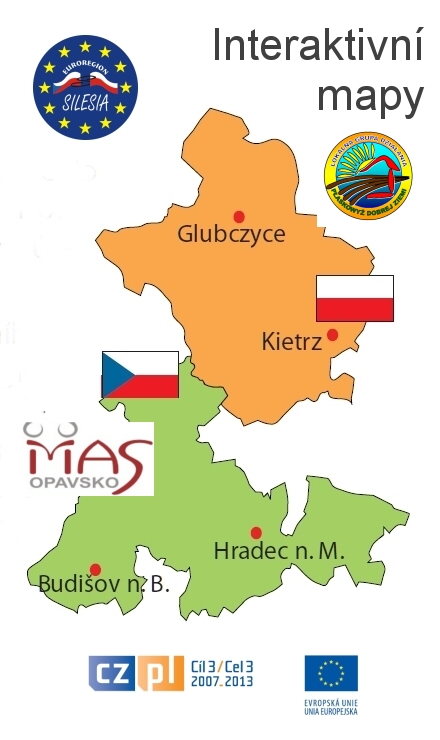 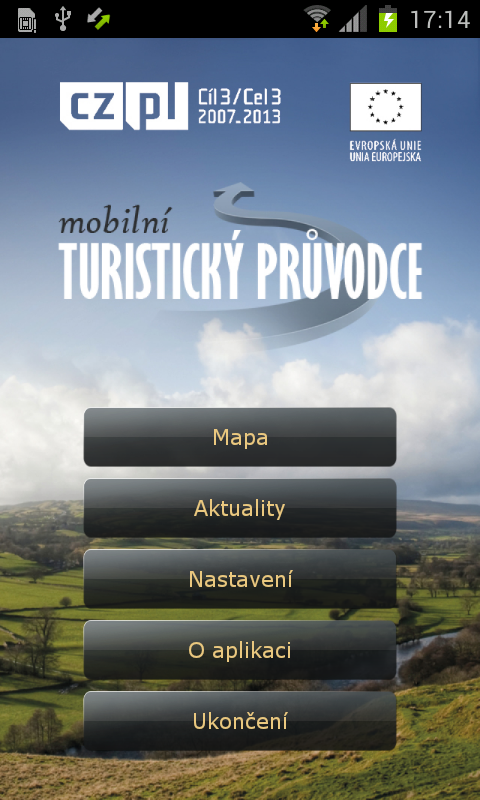 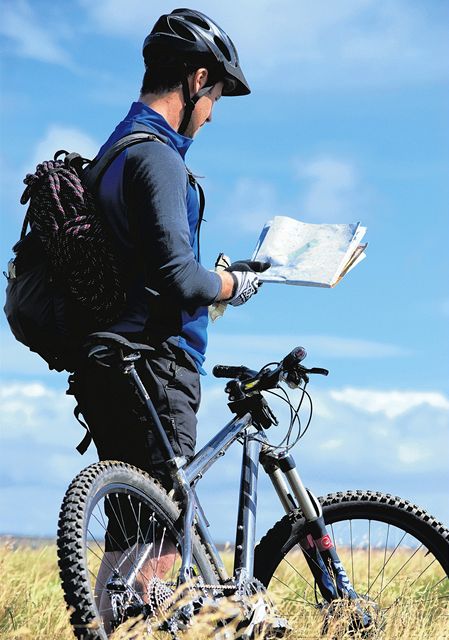 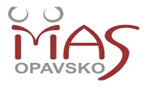 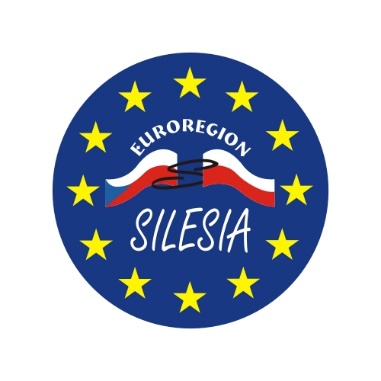 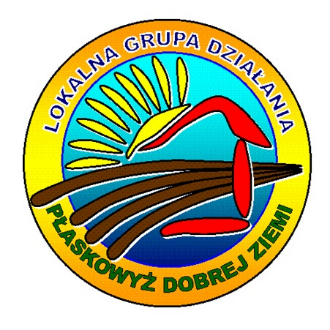 www.masopavsko.cz
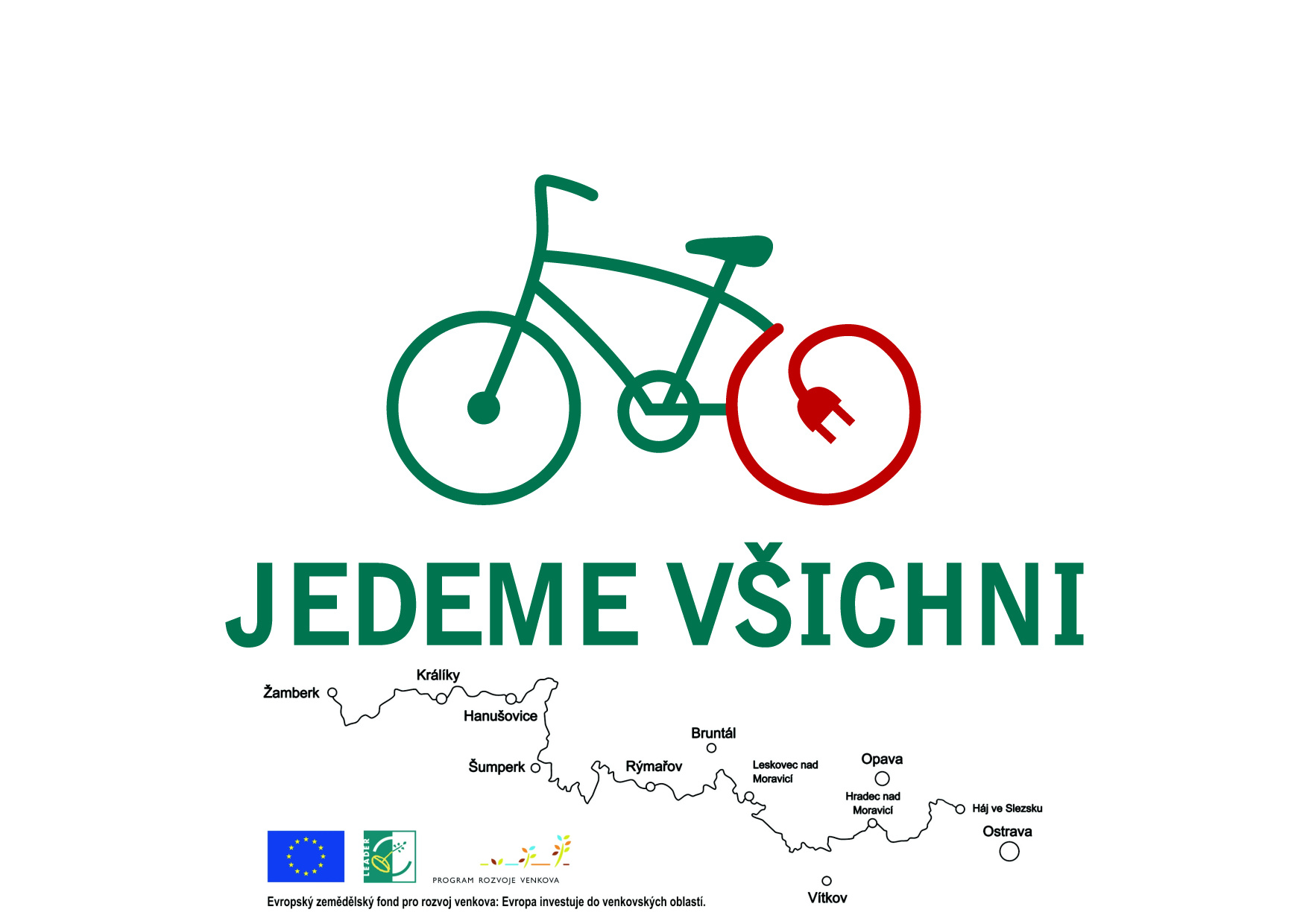 Od teorie k praxi
… o pár let 
později
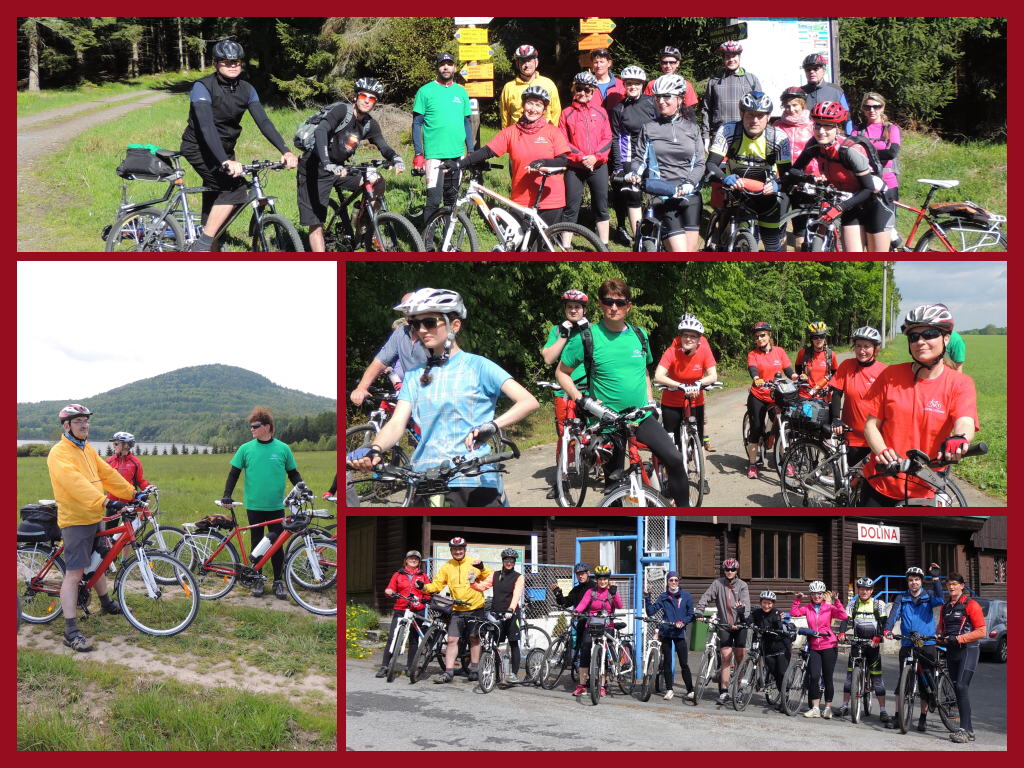 Projekty spolupráce: Jedeme všichni
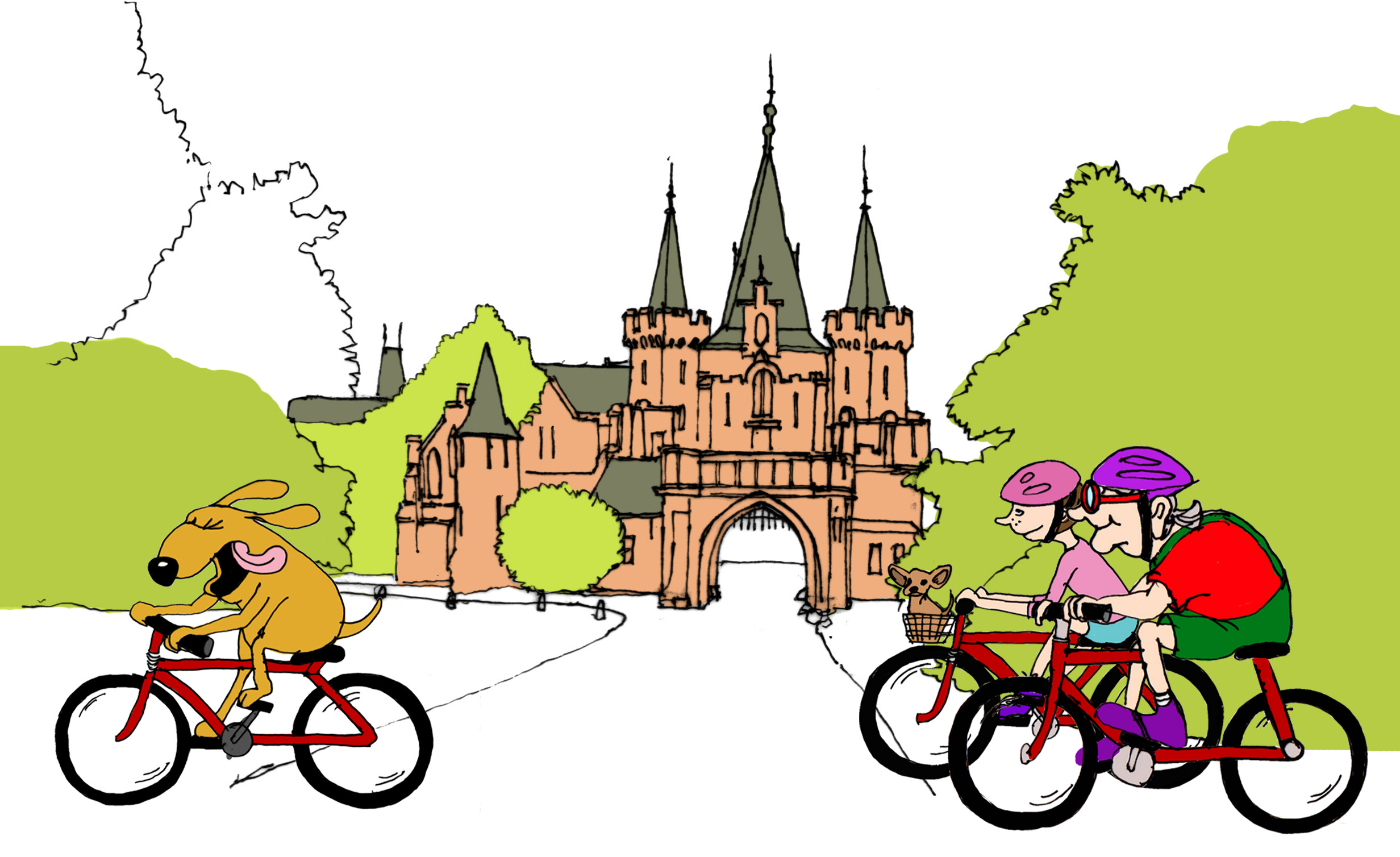 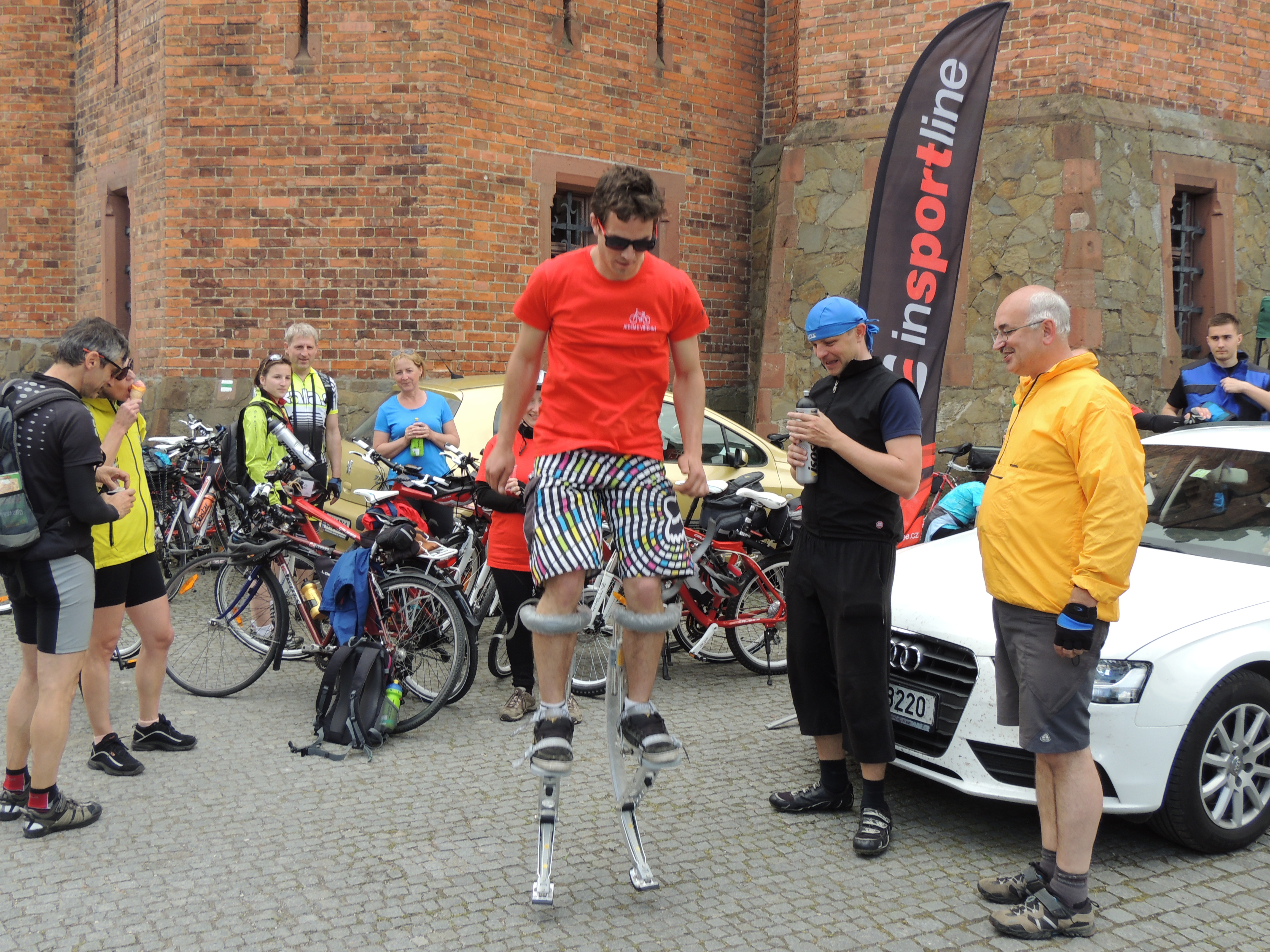 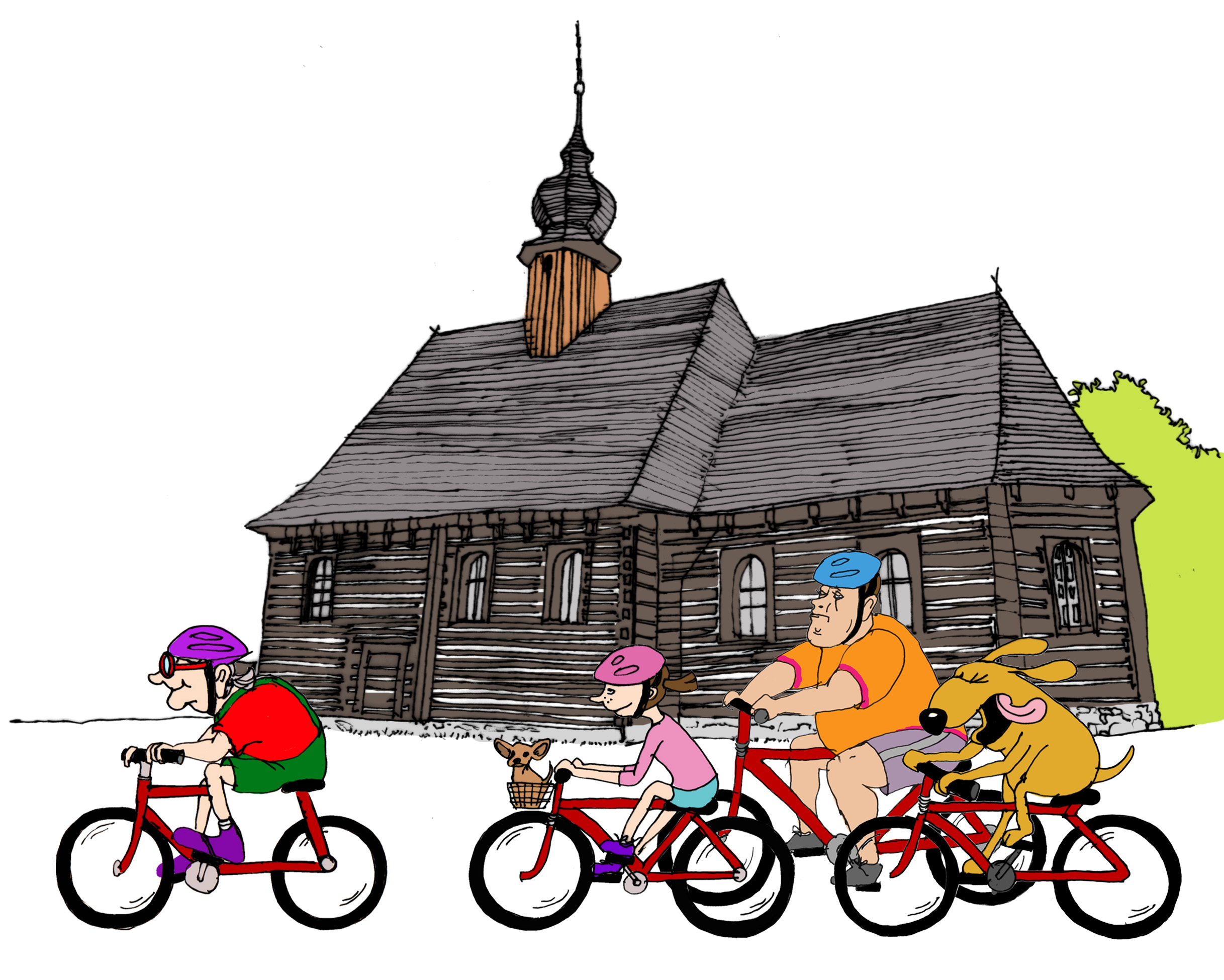 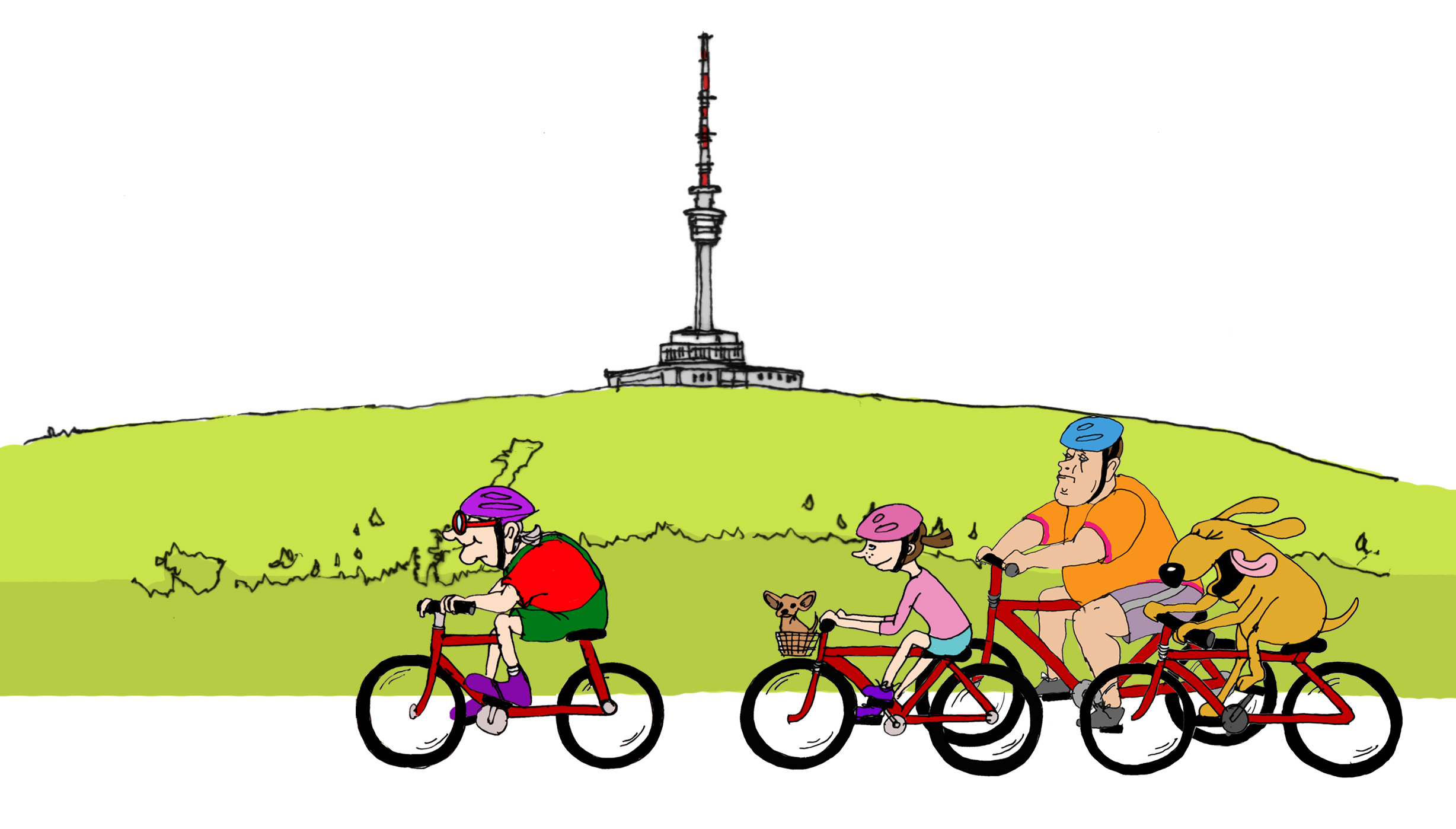 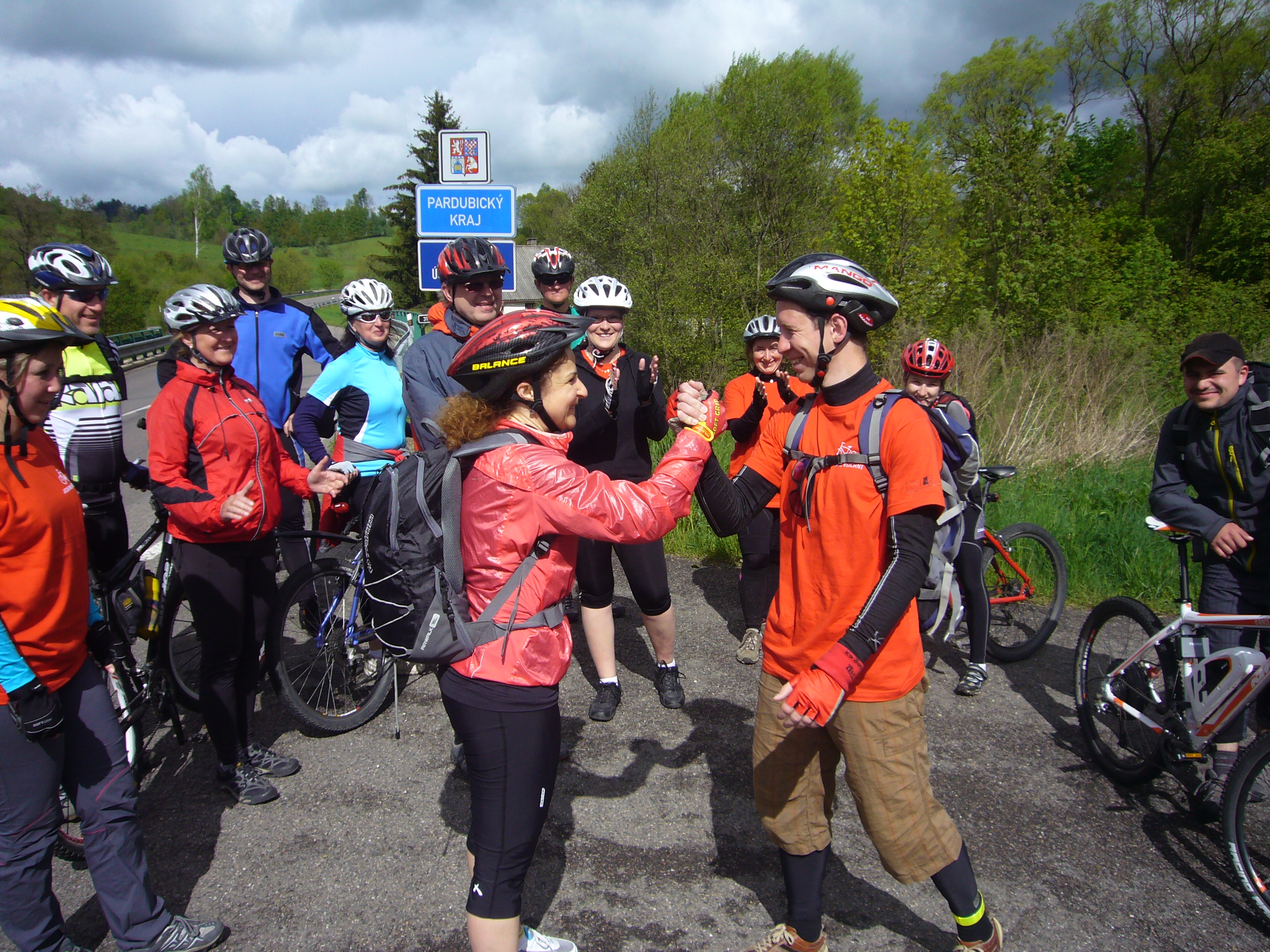